12- Дәріс:  Педaгогикaлық іс-әрекетте көшбасшылық сaпaлaрды дaмытудa бұқaрaлық aқпaрaт құрaлдaрын пaйдaлaну.
П.ғ.д., профессор Шалгынбаева Кадиша Кадыровна
Жоспары:
Aқпaрaттық қоғaмдa көшбасшылерды БAҚ aрқылы дaйындaудың мaңыздылығы.

 БAҚ aрқылы көшбасшылық сaпaлaрын дaмытудың педaгогикaлық жүйесі.

  Көшбасшыларды БAҚ aрқылы дaйындaудың әдістері мен формaлaры
XX ғасырдың аяғында адамзаттың қолы жеткен ең үлкен табыстарының бірі –  ақпарат.  Қазір  ақпарат  білім берудің негізгі құралы болып отыр.   Бүгінгі таңда ақпараттық үдеріс адам өмірінің құрамдас бөлігіне айналып, ақпараттық қоғамның пайда болуына әкеліп отыр.
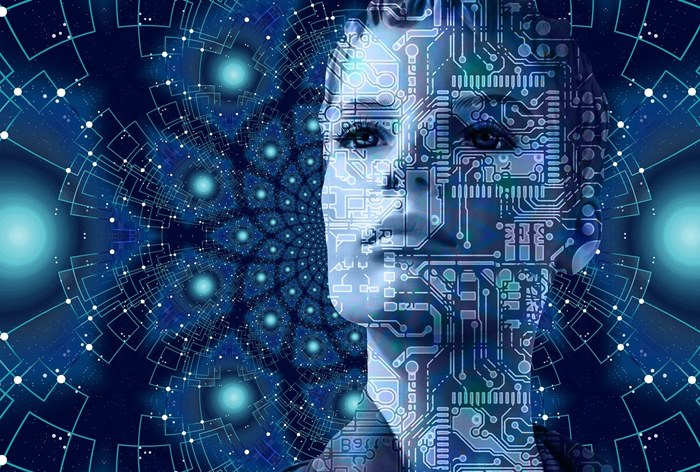 Ақпарат тек қарым–қатынас нәтижесінде, яғни оны алу немесе беру кезінде ғана игеріліп қоймайды, адам миы бұрынғы қабылдаған мәліметтерді, хабарларды, білімін өңдеу процесінде де тууы мүмкін. Ол қарым-қатынас жасау, өз бетімен ойлану, зерттеу т.б. әрекеттер нәтижесінде де пайда болады. Оны қоршаған дүние туралы және онда жүріп жатқан процестер туралы хабарлар  мен мағлұматтар деп түсінуге болады.
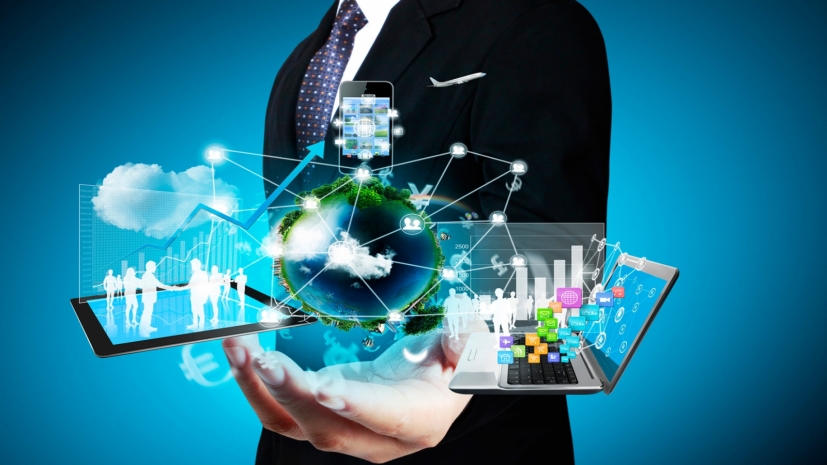 Адам өзін қоршаған ортамен  қарым-қатынас жасауда өздігінен ізденіп, алған ақпараты негізінде  білімі мен тәжірибесін одан әрі жетілдіріп отырады.  Ересек адам миы ақпараттарды тек қабылдап қана қоймай, оны сақтап, реттей алады. Ал бала ақпараттарды қабылдағанымен, оны миында толық сақтап, реттей алмайды. Сондықтан мектеп жасына дейінгі балалар  таңбалы ақпаратқа қарағанда бейнелі ақпаратты жақсы қабылдайды.
Осы жерде К.Ушинскийдің «Бала табиғаты айқын көрнекілікті талап етеді. Балаға қандай да бір бес белгісіз (жаңа) сөз үйретсеңіз, ол оны түсіну үшін ұзақ және бейтарап ойланады, бірақ сіз осындай жиырма жаңа сөзді суреттермен байланыстырсаңыз, ол оны лезде қағып алады»  деген қағидасын еске алу артықтық етпейді.
Алынған ақпараттың сақталуы  және таралуы адамның сезім мүшелері арқылы мидың қызметі арқылы жүзеге асады.  Сондықтан ақпарат - білім, тапсырма, байланыс, бейнелеу, сезіну ұғымдарымен  тығыз байланысты. Ол  қабылданған және түснікті хабар болып табылады. Ал бала үшін жаңа білім дегеніміз - ұсынған ақпаратты қабылдау және меңгеру үдерісі.
Балалар ақпаратты қабылдау мен игеру қабілетіне (немесе арналарына) қарай шартты түрде төртке бөлінеді:
визуалдар – ақпараттың көп бөлігін көзбен көріп қабылдаушылар;

аудиалдар – ақпаратты құлақпен естіп қабылдаушылар; 

кинестетиктер – ақпараттың иісін сезу, ұстап көру, дәмін тату, яғни қимыл- қозғалыс әрекеті арқылы қабылдаушылар;

дискреттер – ақпаратты, негізінен, сандардың, таңба-белгілердің, қисынды дәлелдердің көмегімен  түсіну арқылы қабылдаушылар.
Ақпарат –  нақты мәліметтер және олардың өзара тәуелділігі туралы білім жиынтығын сақтау, өңдеу және тапсыру нысаны болып табылатын бір нәрсе туралы хабар, мағлұмат; адамдар ауызша (сөйлеу түрінде), жазбаша (мәтін, кесте, сурет, сызба, шартты белгілер және т.б.) немесе басқа тәсілмен (дыбыс немесе сәуле сигналдары, электр немесе жүйке импульстері) берілетін мағлұмат, мәліметтер жиынтығы;  басқару қызметінің пәні және өнімі; 3) әртүрлі нысандарда және үдерістерде түрліше бейнелеуі. Бұған қарап, ақпарат құралдарын бала өмірінде пайдалануға болмайды деген қорытынды шығара алмаймыз. Себебі, қазіргі өмір ағымы ақпараттар құралдарымен тығыз байланысты. Осыған байланысты қазіргі кезде білім берудің негізгі құралы «ақпарат» болып отыр.
Ақпарат білім берудің негізгі құралы
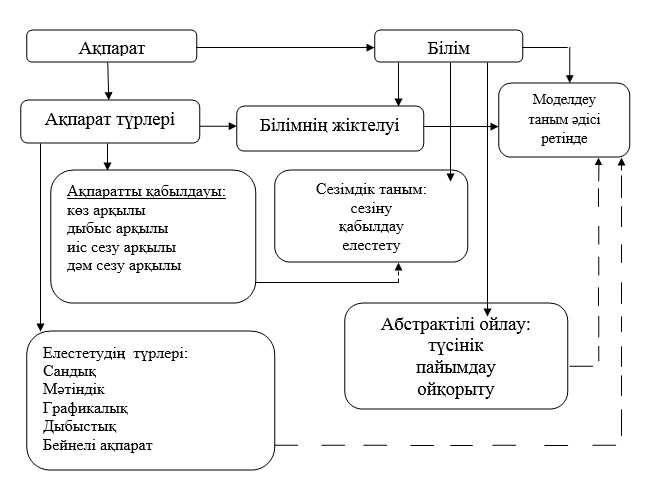 Білім беруде тұлғаның  осы ақпаратқа қызығушылықтарын арттыру мәселесі. Жылдар бойы көптеген ғалымдардың еңбектерінде  баланың ақыл-ойын дамыту кезінде баланың қажеттілігіне, қызығушылығына үлкен мән берілген. 	
Әлеуметтанушылардың дәлелдеуі бойынша, қажеттілік – қызығушылық - құндылық мінез-құлыққа түрткі болатын бір ізді қатынастар қатарын құрайды.
Қажеттілік пен қызығушылыктың өзара қатынасының диалектикасы: себеп пен салдардың орын алмастыра алуларында. Рухани қажеттіліктің негізінде дамыған оқырмандық қызғушылық үнемі қанағаттанырылудың барысында белгілі бір әдебиетті оқуға деген тұрақты қажеттілікке дейін артады, ал бұл қажеттілік жаңа қызығушылықты тудырады (біздің жағдайымызда салауатты өмір салтты ұстану қызығушылығын). Оқырмандық қызығушылықты қалыптастыра отырып, сыртқы ықпал (педагогикалық арнайы үдеріс) қоғамдық қажеттілікті жеке тұлғалыққа ауыстыра алады. Жалпы оқырмандық қызығушылық, әдебиетке деген оқырмандық қызығушылықты арттыра отырып, жаңа баспа өнімінің тиражына әсер ете алады, ал оны пайдалану оқуға деген қажеттілікті жаңғыртады.
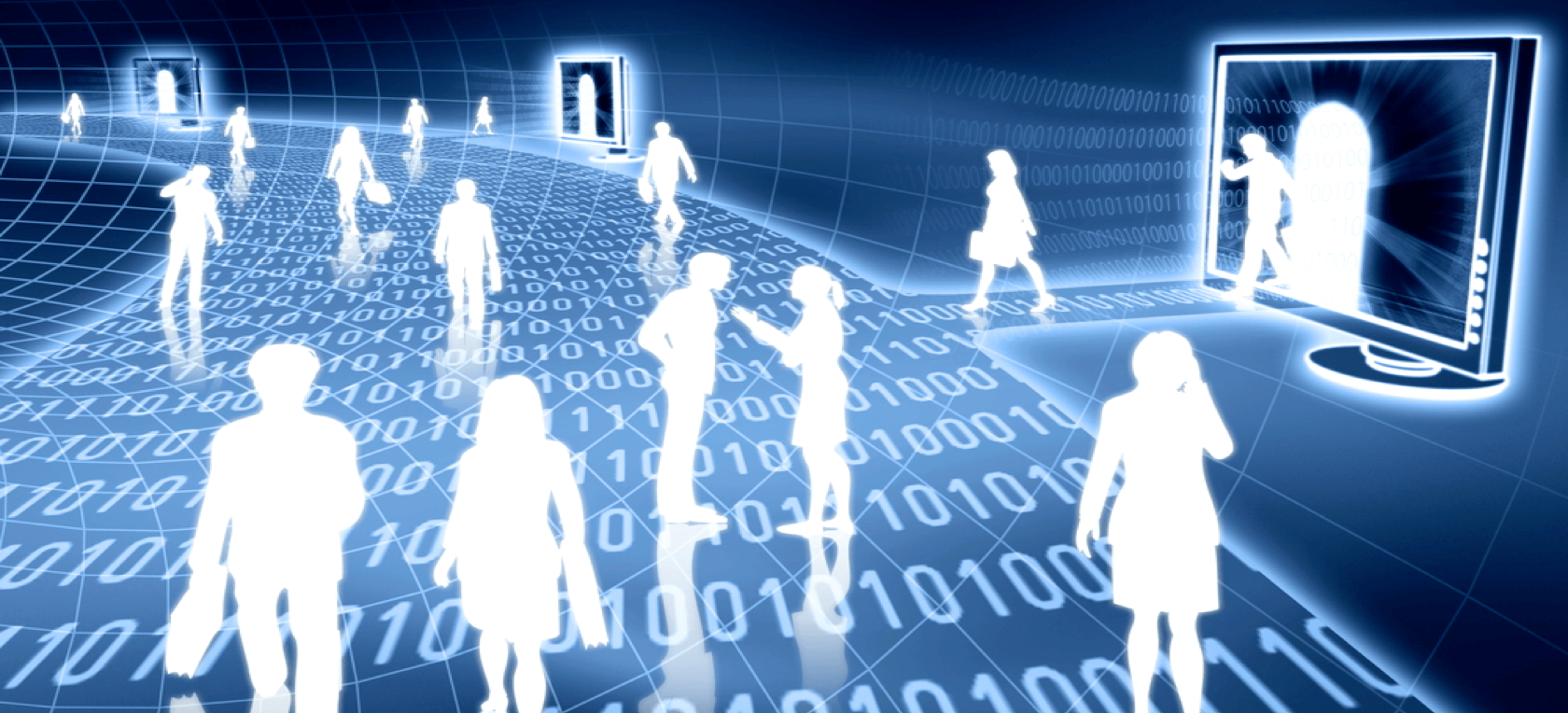 Д.А. Кикнадзенің пікірі бойынша, қызығушылық – мотивациялау сатысынан өткен қажеттілік, сұраныстағы қажеттіліктерді қанағаттандыруға деген адамның саналы бағыты. В.И.Клименко жеке адам мүдделері түсінігінің мәнін талдай отырып, адамның қызығушылығы мен қажеттіліктеріне байланысты механизмдерді қарастырады. Автор өз зерттеулерінде қажеттіліктің қызығушылыққа айналу үдерісіне назар аудара отырып, қажеттілікті сезінумен және байқаумен байланыстырады.
Ғалымдардың еңбектеріне жасалған талдаудан қоғамдық ғылымдарда, философияда, жалпы әлеуметтануда, педагогика мен психологияда  жеке тұлға теориясында өзекті болып табылатын  қызығушылық ұғымына үлкен мағына берілгені айқындалып, олардың қызығушылық бойынша біршама топтамалар жасағаны анықталды:

– қоғамдық дәреже бойынша – жеке, топтық, коғамдық қызығушылық;

– бағыттық сала бойынша – экономикалық, саяси, рухани;
– оларды жүзеге асырудағы мүмкіндіктері мен сенім дәрежесі бойынша шынайы, алдамшы;

– қоғамның объективтік дамуына көзқарасы бойынша - прогрессивтік, керітартпалық.
Болашақ педагогтардың медиа-білім беру арқылы кәсіби лидерлік сапаларын дамыту.
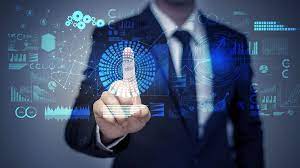 Бұқаралық ақпарат құралдарының атқаратын қызметі әртүрлі, сарапшылардың пікірінше, олардың аса маңыздыларына мыналар жатады: ақпараттық, білімдік, әлеуметтендірушілік, мүдделерді тоғыстырушы, саясат субъектілерінің ықпалдасуы, жұмылдыру және т.б. БАҚ-тың ақпараттық қызметі азаматтарға, билік органдарына, қоғамдық институттарға аса маңызды жалпы оқиғалар, құбылыстар, процесстер жайлы мағлұматтарды таратудан тұрады. Бұл қызметсіз кез келген қоғамның толыққанды өмір сүруі мүмкін емес. Қазіргі кезде
Медиа-білім беруді орыс-қазақ тусіндірме сөздігінде - педагогикадағы мектеп оқушыларының бұқаралық байланыс заңдылықтарын оқуын жақтайтын бағыт. Негізгі міндеті - жас ұрпақты казіргі ақпараттық заман талаптарына, түрлі ақпаратты қабылдау мен анализдеуге дайындау, адамды оны түсінуге, оның психикаға әсерін білуге үйрету, байланыстың вербальдік емес формалары негізінде, техника құралдар мен казіргі акпараттық технологиялар көмегімен қарым-қатынас жасау тәсілдеріне үйретеді делінген.
Қазіргі қоғамда бұқаралық ақпарат құралдарының көбейуі халықтың, әсіресе жастардың медианы тұтынудың жоғары деңгейін көрсетіп отыр Әлеуметтік желілердің көбейуі мен халыққа қызмет ету, тарату тетіктерінің күшеюі медиа ақпарат санының қарқынды өсуіне әкеліп отыр. Барлық салада визуалды коммуникация мен ақпарат маңыздылығының артуы.
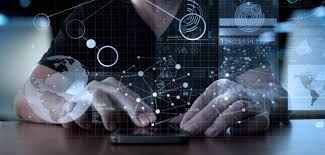 Қазіргі қоғам  талаптарына сәйкес бағдарланған онлайн білім беру қажеттілігі артуда. Жастарға  меткеп қабырғасынан бастап медианы меңгереуге, бейімдеуге, білім беру саласында арнайы жабдықтарды қолдану - олардың жоғары оқу орнына келгенде сыни ойлау қабілетін, тапқырылығын, шығармашылдығын, дамытады. Аталған сапалардың дамуы педагогтардың болашақ кәсіби қызметінде маңызды лидерлік сапаларын құрайды. Себебі оқыту мен тәрбиелеу үдерісінде ақпараттық технологияларды қолдану арқылы үлкен нәтижелерге қол жеткізуге болады.
Медиа қазіргі жаһандану заманында қоғамымыздың дамуына, тұлғаның лидерлік сапаларының қалыптасуына зор әсер етуші қару болып отыр. Сол себепті көз ілестірмей дамып келе жатқан ақпараттың зияны мен пайдасын ажырата білуге медиа білім беру арқылы, теріс ықпалынан сақтаутандыру қажет. Жастардың бос уақытын пайдасы аз немесе мүлдем жоқ әлеуметтік желілермен  өткізбеу үшін,   казіргі ақпараттық заман талаптарына, түрлі ақпаратты қабылдау мен талдауға дайындау, түсіну, технологиялар көмегімен қарым-қатынас жасау, пайдасына қолдану тәсілдеріне үйрету кезек күтірмейтін мәселе.
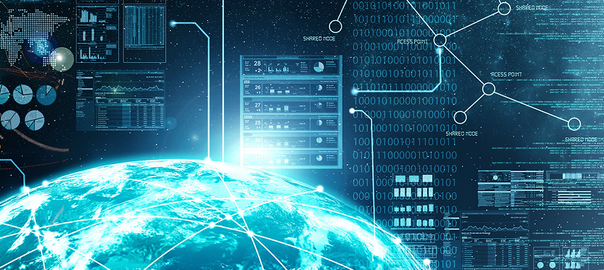 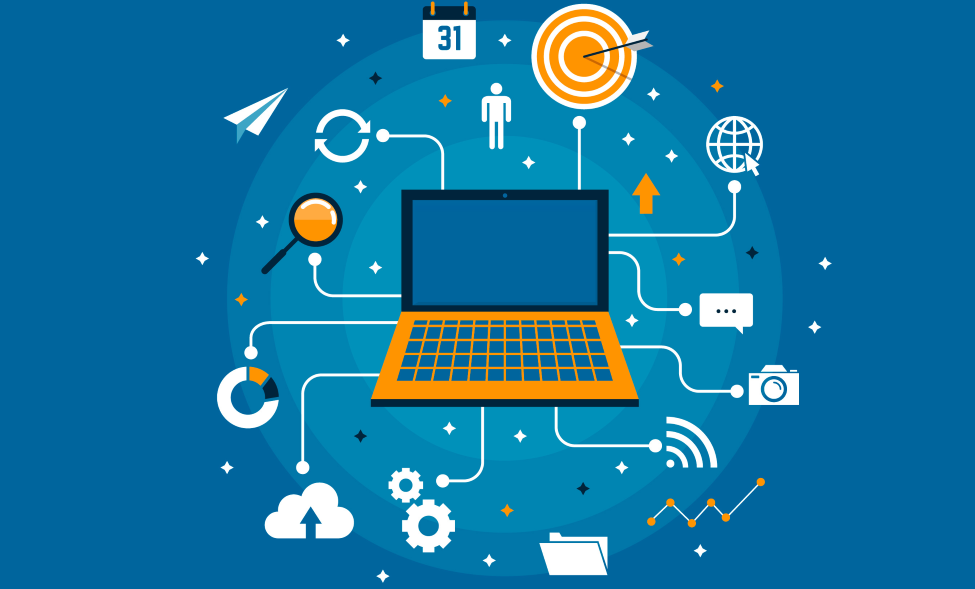 Соңғы жылдары Қазақстанда қазақ тілінде тұңғыш JasAcademykz, EnglishPracticum PROJECTpracticum сияқты әлеуметтік жүйелер жұмыстарын бастаған. Аталған желелер арқылы онлайн білім алу жолдары қарастырылған. Демек интернет жететін елді аймақтардың барлығындағы жастарға қол жетімді. Онда ағылшын тілін, презентация және дизайн жасау, жадыны дамыту, жылдам оқыту техникаларына үйрету сабақтары жүреді. Тағы ескеретін жағдай ақылы, сонымен қатар тегін курстары да қарастырылған.  Онлайн білім алу тез және арзан түсетінін ескерсек, интернет желісінде өздерін емін-еркін ұстайтын жастар үшін нағыз  кәсіби лидерліктерін дамыту көзі болып табылады. Медиа-білім беру  бұқаралық қарым-қатынас заңдылықтарын үйрететін педагогикалық бағыт
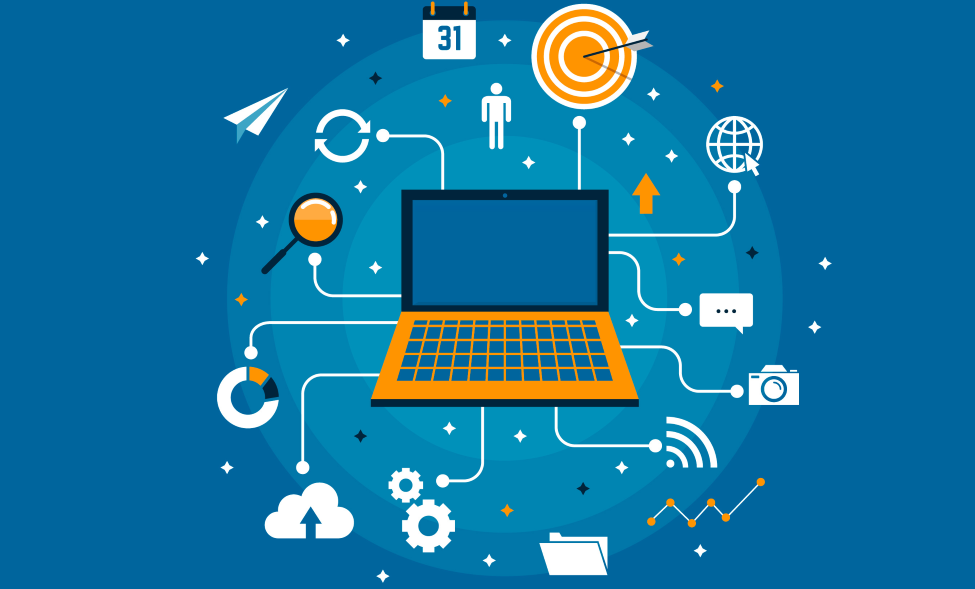 Сондай-ақ, 2017 жылы бекітілген «Цифрлық Қазақстан» мемлекеттік бағдарламасының 2018-2022 жылдар кезеңінде іске асырылатын бес негізгі бағытының бірі - «Адами капиталды дамыту» болып табылады. Бұл бағыт- жаңа жағдайға білім экономикасына көшуді қамтамасыз ету үшін креативті қоғам құруды, адамзаттың цифрлық технологиялардың жемістерін пайдалануға мүмкіндік беретін цифрлық дағдыларды, сауаттылықты қалыптастыруға бағытталады
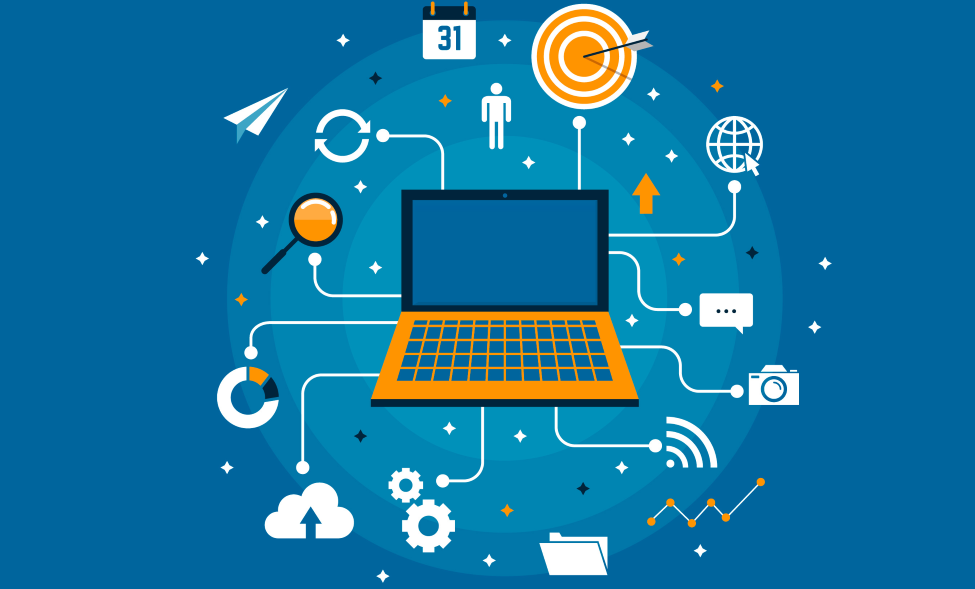 Сондықтан да,  қазіргі таңда амзат іс-әрекетінің барлық саласында компьютерлендіру мен автоматтандыру кеңінен еніп қана қоймай, жаңа сапалы деңгейге көтеріліп, цифрлық технологиялар кез келген бағыттағы тұлғаралық, кәсіби іс-әрекетте, білім беруде қолданылуда. Цифрлық сауаттылық ұғымы адамзаттың күнделікті өмірінде цифрлық құрылғылардың қолданысының артуына байланысты пайда болды. Олай болса, цифрлық және компьютерлік сауаттылық ұғымдарының айырмашылығы қандай деген сұрақ туындайды
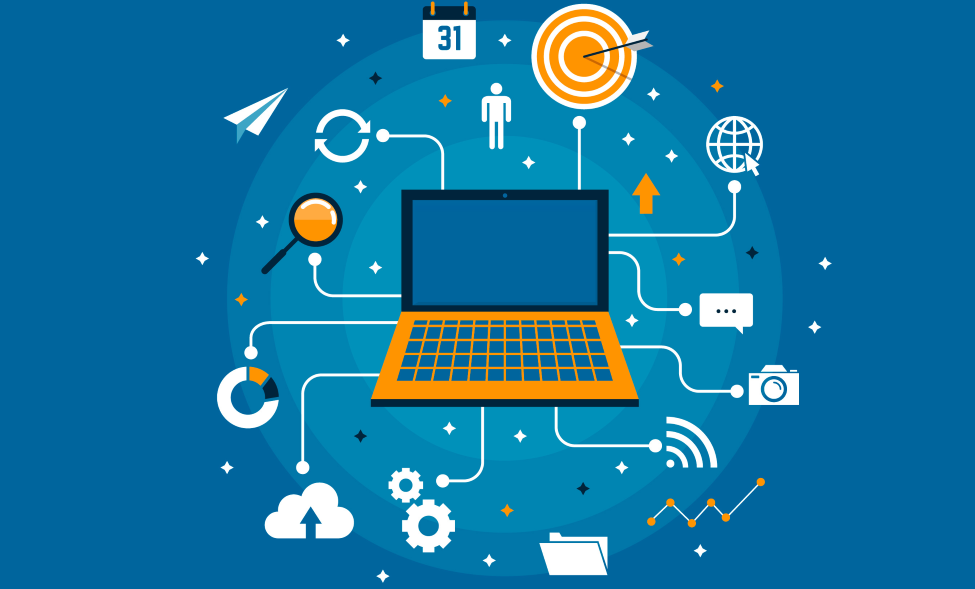 Компьютерлік сауаттылық дегеніміз – компьютерде жұмыс істеу біліктілігі мен дағдысы, файлдар мен бумаларды басқару, информатика негіздерін білу, негізгі офистік программалар туралы хабардар болу  Цифрлық сауаттылық - қазіргі заманғы әлемде өмір сүруге қажетті цифрлық технологиялар мен Интернет ресурстарын қауіпсіз және тиімді пайдалану үшін қажетті білім, дағдылар мен әдеттердің жиынтығы. Цифрлық сауаттылық – бұл біілім берудегі көшбасшының цифрлық құрылғыларды өз пайдасына қолдана алу қабілеті.
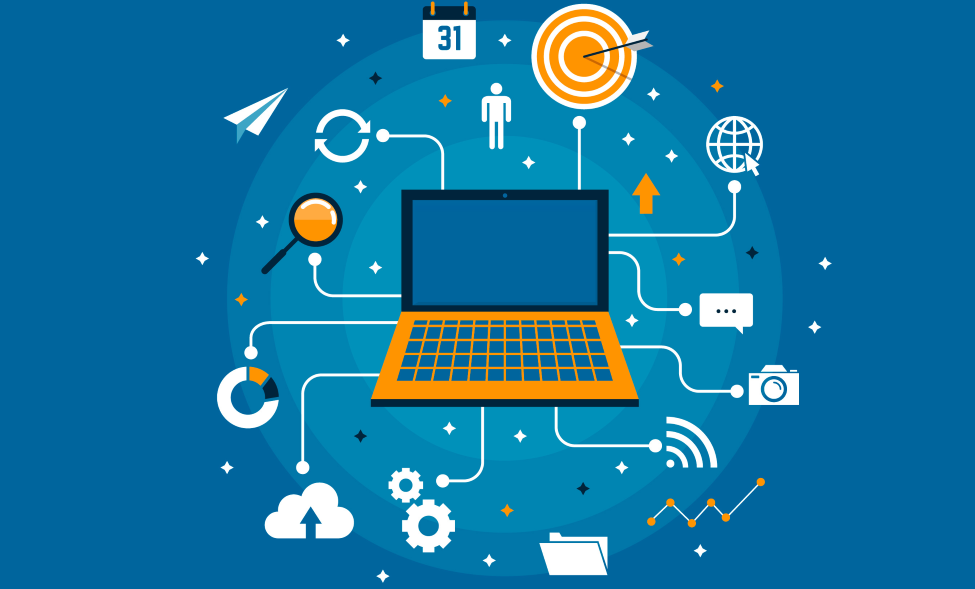 Қазіргі таңда көшбасшының онлайн қызметтің түрін қолдана алу, яғни, олар қазіргі және күннен- күнге өзгермелі техникалық құрылғылар: смартфон, планшет, ноутбук, чатты қолдану немесе веб камераны және т.б. цифрлық құрылғы экранынан оқи білу білігі және осы ақпаратты игере білу, түрлі цифрлық құрылғыларды өз еңбек өнімділігін арттыруда қолдана алу, бұлттық технологияларды кез келген уақытта және кез келген орында пайдалана алу қажет. Цифрлық технологиялар қоғамда негізгі орын алатындықтан, цифрлық құзыреттілікті түсіну техникалық аспектілерге байланысты кеңейіп
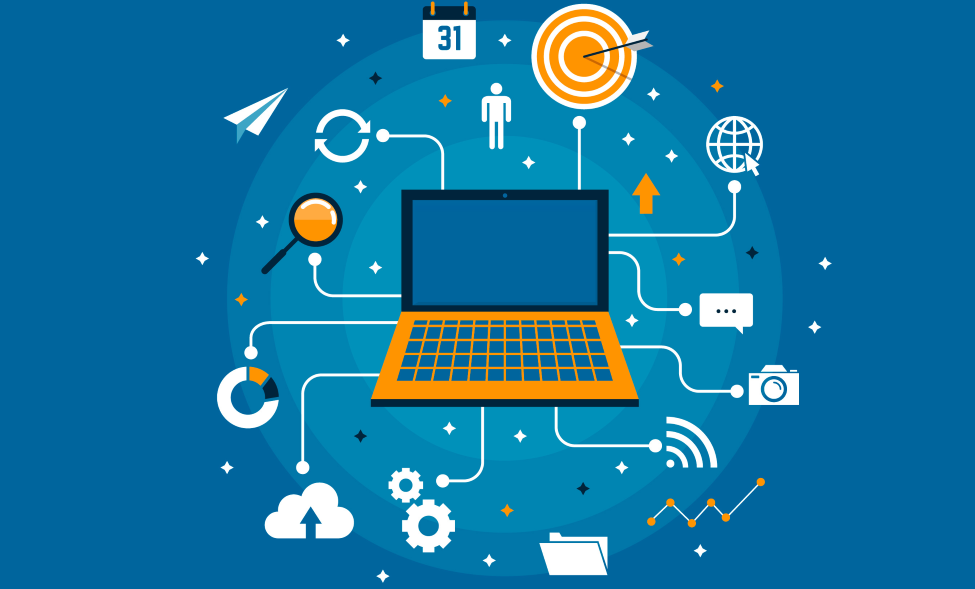 цифрлық сауаттылық ұғымы цифрлық қолданысты, цифрлық құзыреттілікті, цифрлық қауіпсіздікті қамтиды» - деген пікірлер келтірген. Сонымен қатар әр ұғымға төмендегідей анықтамалар берілген: Цифрлық қолданыс - түрлі цифрлық технологиялардың, аппараттық және программалық және оларды қолдану деңгейінің қолжетімділігін бейнелейді. Атап айтқанда, кеңжолақты интернет, интернет-дүкен, электронды түрде мемлекеттік қызметтерді қолдану деңгейі, мобильді интернеттің қолжетімділігі, цифрлық құрылғылардың болуы, интернеттің жеткілікті деңгейінің болуымен анықталады.
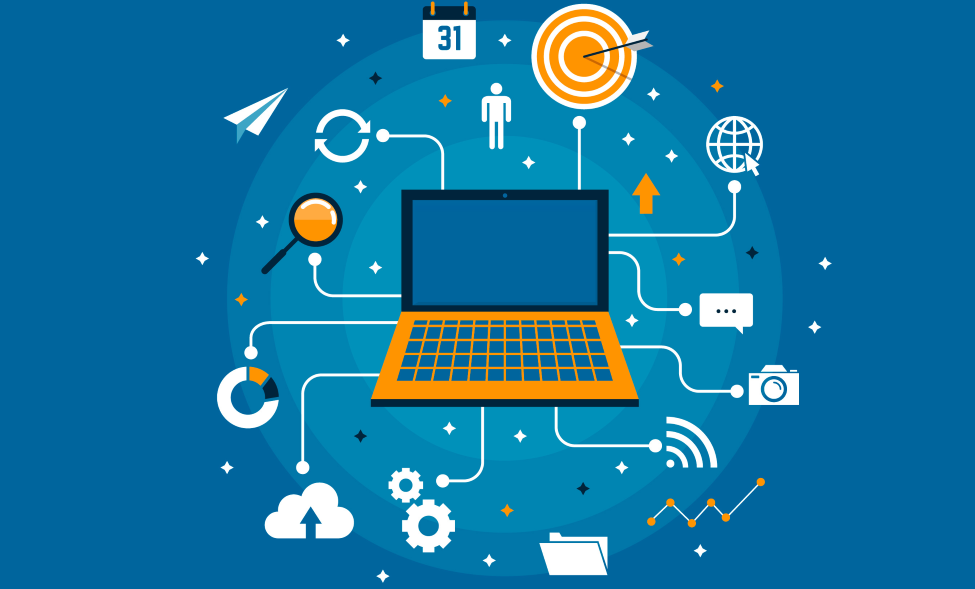 Цифрлық құзыреттілік - Интернетте іздеу технологияларын меңгеру, ақпаратты сыни қабылдау мен оның дұрыстығын тексеру қабілеттілігі, Интернет желісінде орналастыруға араналған мультимедиялық контент құра білу білігі, мобильдік құралдарды қарым-қатынаста пайдалануға дайындығы, интернет арқылы қаржылық операцияларды орындау білігі, қызметтер мен тауарларды алу үшін онлайн сервистерді қолдануды қамтиды.
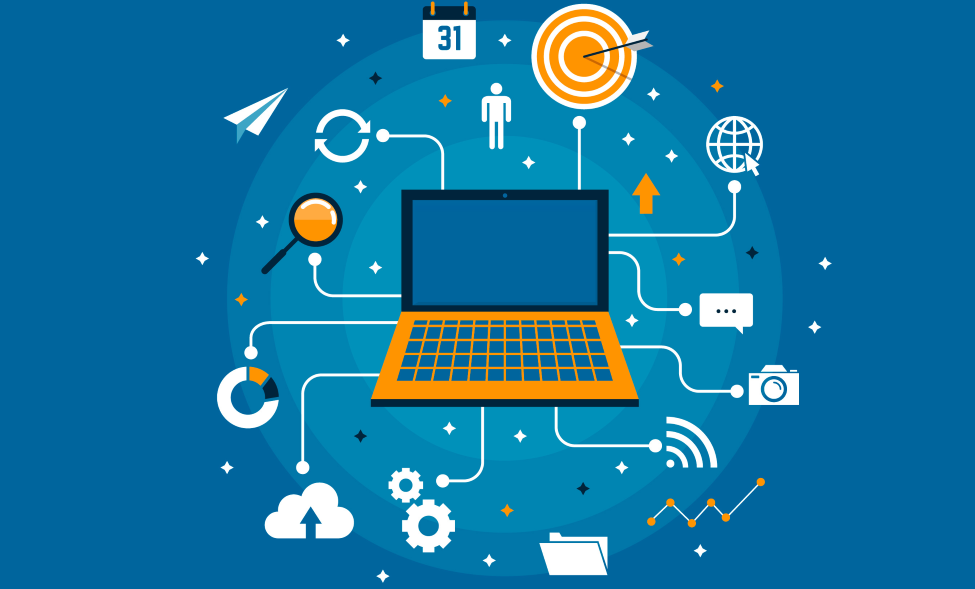 Цифрлық қауіпсіздік - желідегі жұмыстың қауіпсіздігі дағдысын меңгеру, сондай-ақ әлеуметтік-психологиялық сипаттағы: дербес мәліметтерді қорғай білу қабілеті, ақпараттың құпиялылығы мен бүтіндігін қамтамасыз ету, оларды компьютерлік вирустардан қорғау, пираттық программалық қамтамасыз етуге арақатынасы, әлеуметтік желіде қарым-қатынас жасау мәдениеті деңгейі, желіге ақпарат қоюда этикалық және құқықтық нормаларды сақтау деңгейі
Бұдан байқайтынымыз мектеп оқушыларының  өзі цифрлық технологиялық құралдарды тұрмыста кеңінен пайдаланатындығын көруге болады немесе оны күнделікті өмірден кез келген адам байқай алады. Бұл баланың цифрлық құрылғыларды саналы түрде пайдалануына үйренуіне бағыттаудың бірден бір алғы шарты. Осыған орай қазіргі сәтте Қазақстан Республикасы Білім және ғылым министрлігі бірқатар тың бастамаларды енгізуде.
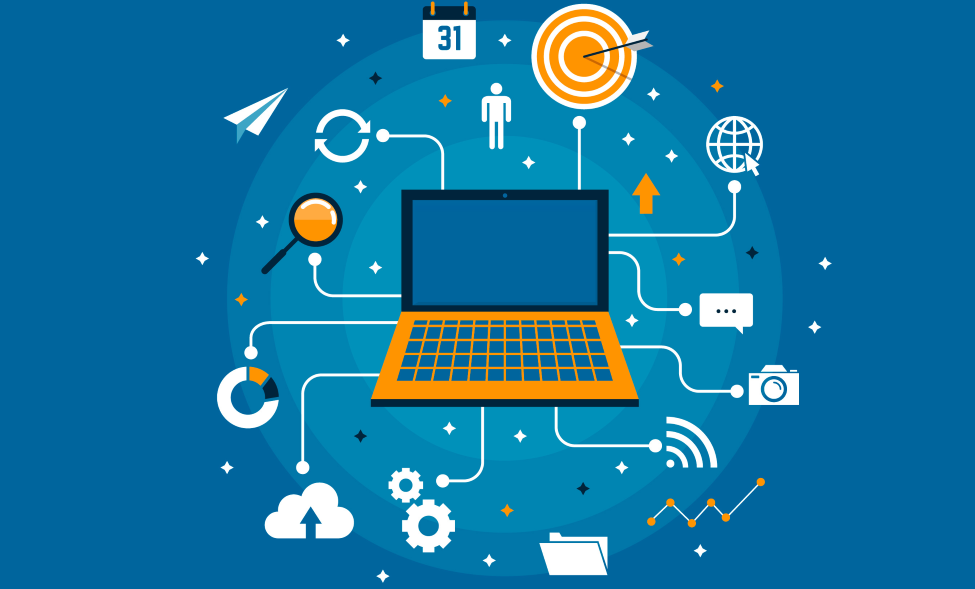 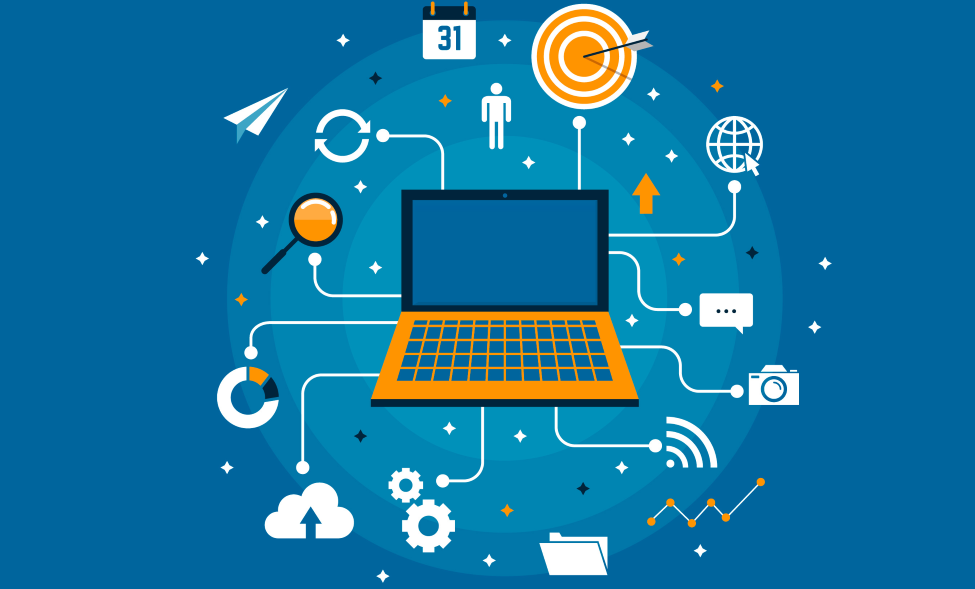 Атап айтқанда, мектепке оқуда және күнделікті өмірде цифрлық технологияларды тиімді пайдалану үшін заманауи цифрлық технологиялармен жұмыс істеудің жалпы базалық білімдерін қалыптастыратын «Ақпараттық-коммуникациялық технологиялар (АКТ)» пәні енгізілді. «АКТ» пәні бойынша оқу бағдарламасының (орта білім беру мазмұнын жаңарту аясында) мақсаты нақты объектілер мен үдерістердің ақпараттық модельдерін түрлендіру, құру және қолдану, сонымен қатар басқа да оқу пәндерін оқыту үшін тәрбиеленушілерді цифрлық құралдарымен жұмыс істеу дағдыларымен, біліктерімен және базалық біліммен қамтамасыз ету дей келе, цифрлық технологияларды пайдаланудағы құзыреттілік оларды үйде, мектепте, жұмыста, бос уақытта және коммуникацияда сенімді түрде және сыни тұрғыдан пайдалануды көздейді. Оларға:
- Ақпараттық технологияларды қолдана отырып, оқу-тәрбие процесінің барлық деңгейін жетілдіру, оқу-тәрбие жұмысына жаңашылдық енгізу: 
- білім сапасының көтерілуіне жағдай жасау; - оқыту процесінің сапасын арттыру; 
- пәнаралық байланысты тереңдету; 
 -қажетті ақпаратты іздеуді оңайлату және көлемін ұлғайту.
 2. Студентті заман талабына сай жан-жақты дамыту, ақпараттық қоғамда өмір сүруге икемдеу, даярлау; 
-коммуникативтік қабілеттерін дамыту; 
-өздігінен ізденуге, шешім қабылдай білуге бағыттау; 
-компьютерлік графика, мультимедиа технологиясын пайдалану, киноларды, видеороликтерді көрсету, сабаққа байланысты музыкаларды тыңдату арқылы эстетикалық тәрбие беру;
 -пәнаралық байланыс орнату;
 - ақпараттық мәдениетін қалыптастыру, ақпаратты өңдей білуге үйрету.
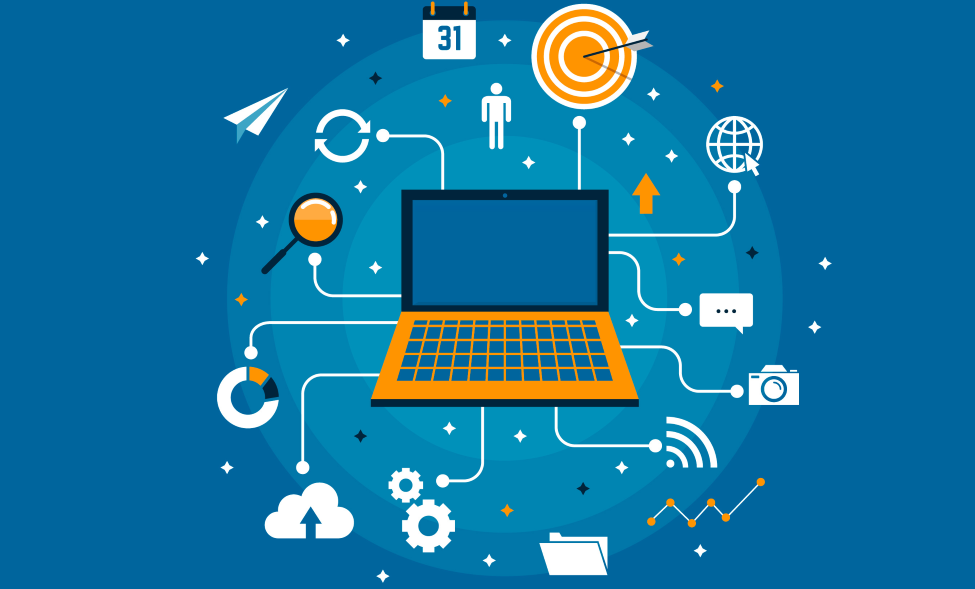 Цифрлы білім беру технологиясымен жұмыс істеу- компьютерді пайдалануға, модельдеуге, электрондық оқулықтарды, интерактивті тақтаны қолдануға, интернетте жұмыс істеуге, компьютерлік оқыту бағдарламаларына негізделеді. «Цифрлық білім беру технологияларын оқу-тәрбие процесіне енгізудің оқытушы үшін тиімділігі неде?» деген сұраққа тоқталатын болсақ: 
-Жалпы компьютерлік желілерді пайдалана сабақты тартымды түрде қызықты етіп өткізуге мүмкіндік туады; 
-Студент өз бетімен жұмыс жасайды; -Аз уақытта көп білім береді, уақытты үнемдейді; 
-Шығармашылық жұмыстар жасайды; 
-Интернетте жұмыс жасау арқылы оқытушы өз білімін жан-жақты жетілдіреді;
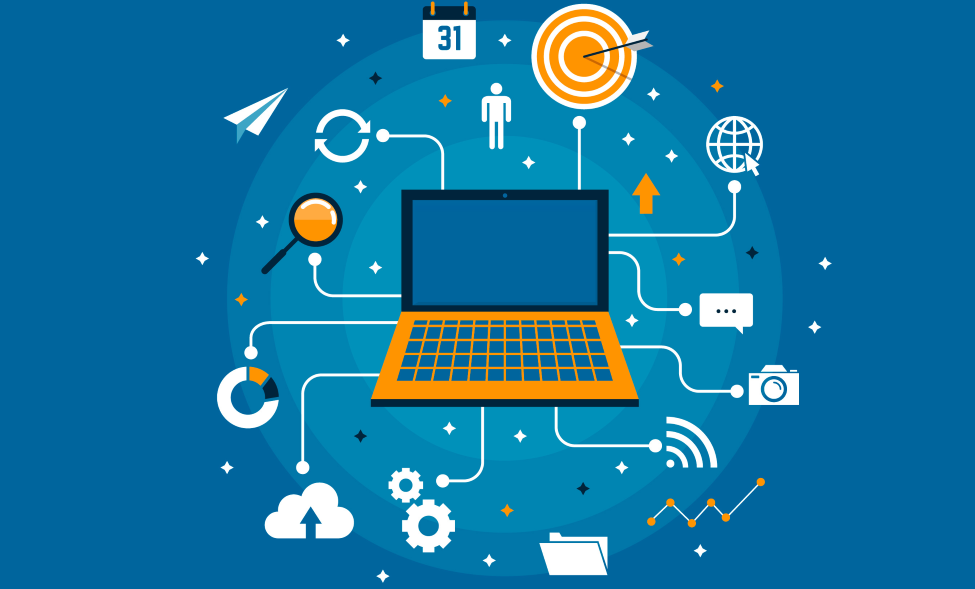 Қорытынды
Кәсіби лидер – педагог өзі бәсекеге қабілетті болған жағдайда жас ұрпақты да бәсекеге қабілетті болуға бақыттау мақсатында медиабілімді интеграциялау жеке пәндерді оқыту барысында немесе оқу-тәрбе үдерісінде түрлі материалдарды ақпарттық технологиялар негізінде қолдану. Оқыту үдерісінде  медиабілімді қолдану тұлғаның қызығушылығын артырып, шығармашылық әлеуетін, сыни ойлау қабілетін  дамытатын тиімді технологиялар пайдалануға болатын әмбебап үдеріс. Бұл жерде ескеретін жағдай  педагог қызметі  күрделіне түсетінін. Педагог интернет, мультимедия, онлайн оқыту, дизайн, түрлі ойындар, тапсырмалар, презентациялар жасау  техникасын меңгерген, техникалық құралдарды тиімді пайдалана алатын, сонымен қатар педагогикалық технологияларды тиімді қолдана білетін,  оқу материалын түсіндіру, оқушының белсенді  жұмыс жасауын, ұғынуын қамтамасыз ететін әмбебеп маман болуы шарт. Қазіргі кезде әмбебеп ұғымының синонимі лидер екені бізге мәлім. Сондықтан кәсіби лидерлік сапаларын дамыту мақсатында болашақ педагогтарға жан-жақты білім алу заман талабы.